The Basel Problem: A New Way to think about Numbers
A Science Fair Project 
By Ignacio G.L 
Grade 8
Problem/Objective
What are limits in math? 
What are their applications with solving the Basel Problem?
Method
What are Limits?
What are Limits? Cont.
Limits to Infinity
Infinite Series
The Basel Problem
But wait, there’s more!
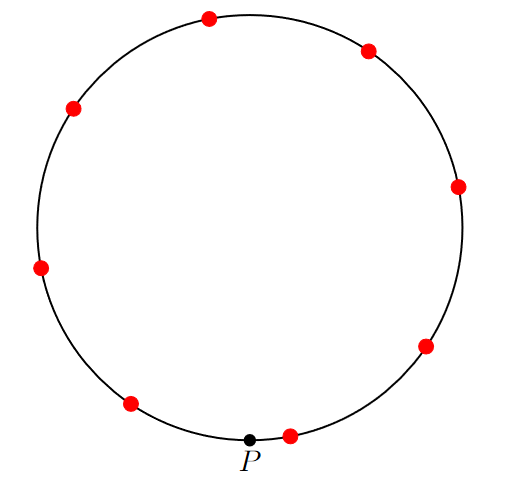 The Infinite Number Circle
As we approach the limit, as mathematician Ben Hambrecht says, the circle becomes a straight line, with all real odd numbers on that line.
This implies that the number line is a circle.
Combining this conjecture with Imaginary Numbers
Riemann Sphere
Conclusion
From the aforementioned conjecture, it can be deduced that the number line is an infinitely large circle.
Furthermore, one could say that the number line is a projection of a Riemann sphere, marrying the above conjecture with complex analysis.